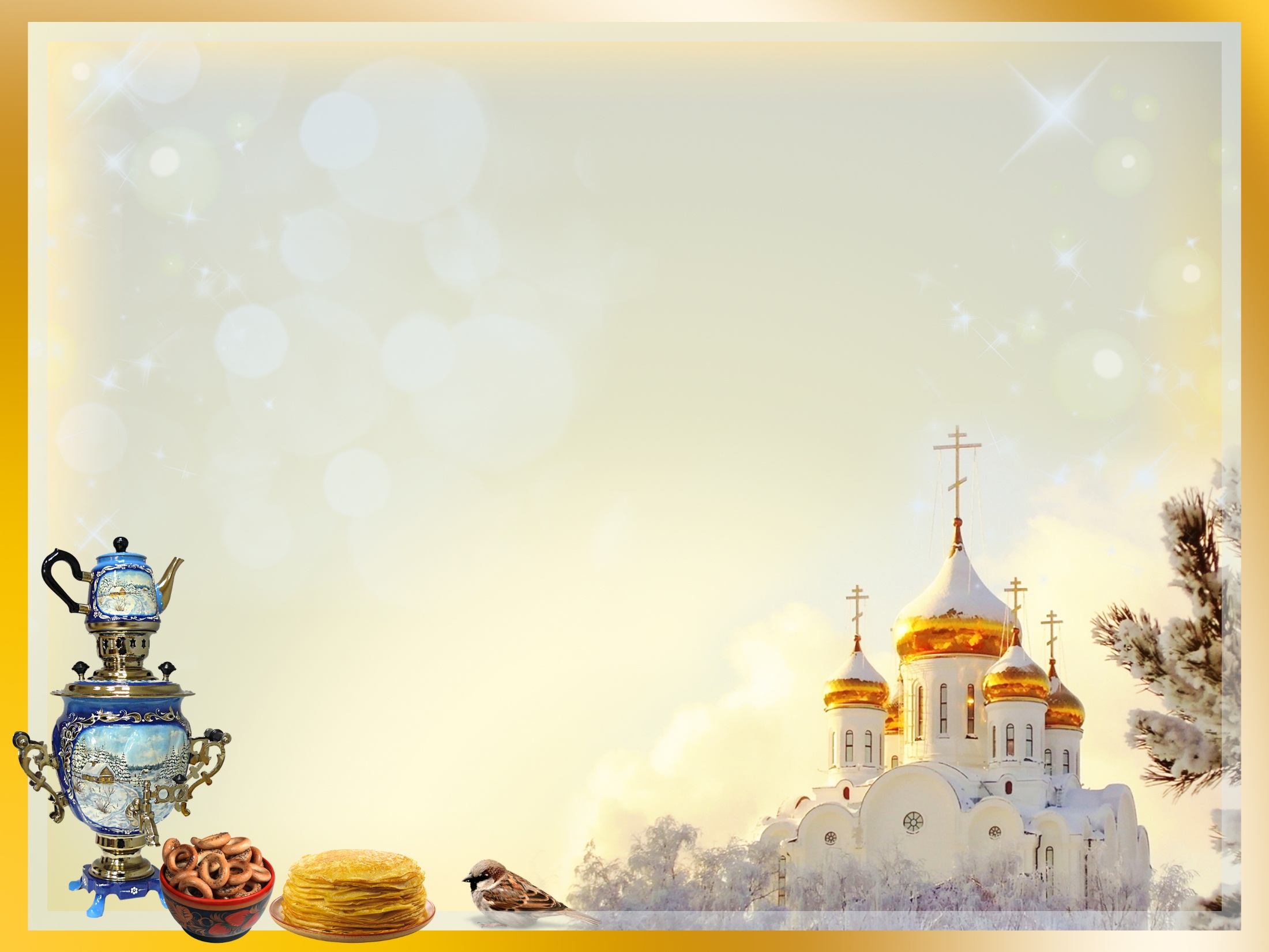 Открытое занятие кружка
«Народные                 
       праздники 
            и традиции»


           МБОУ гимназия № 1
                   Рыжкова С.В.
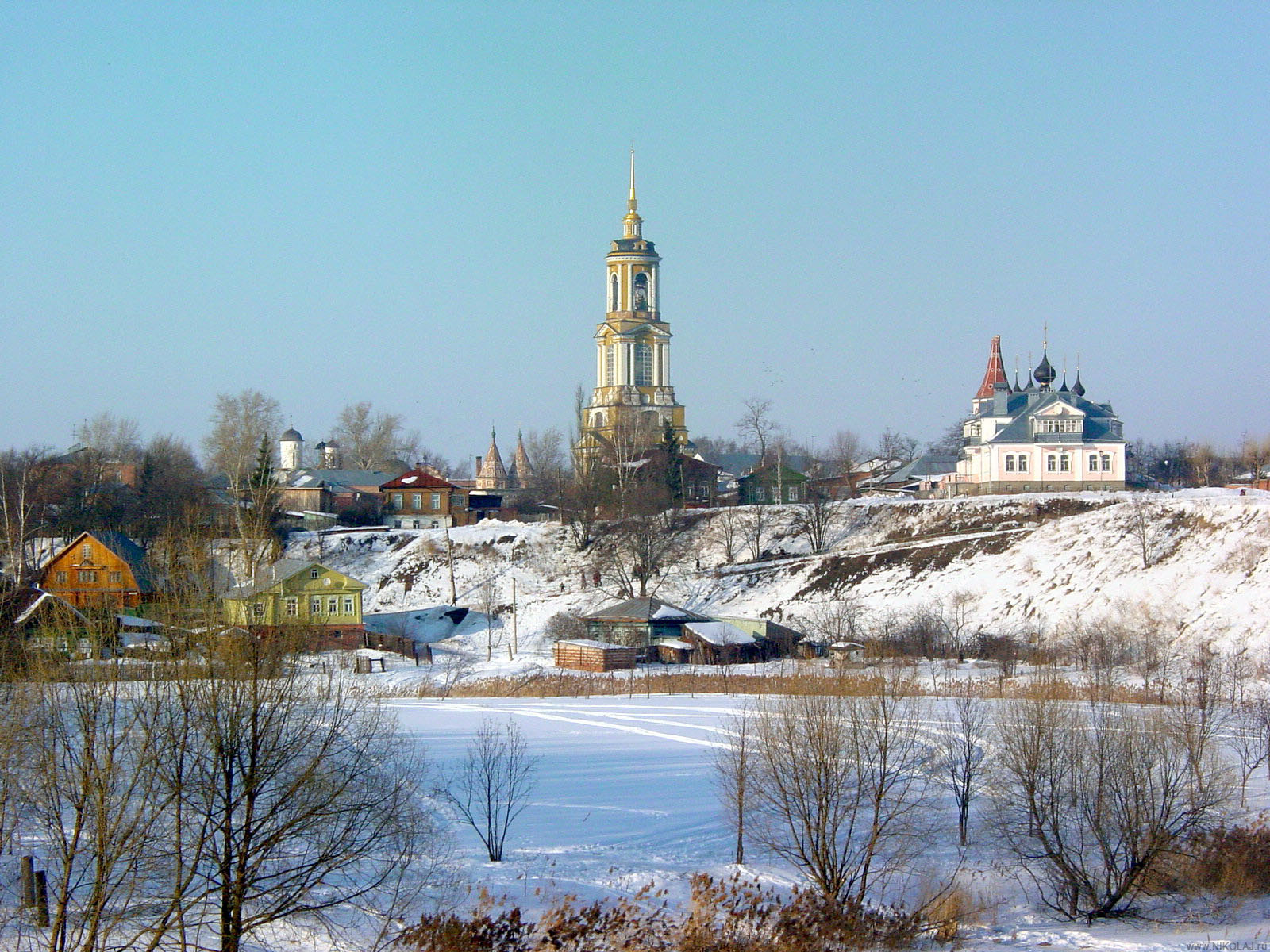 Филимоновская игрушка
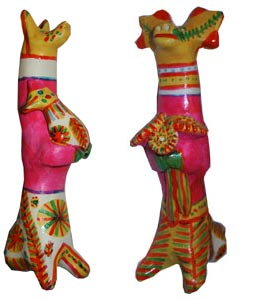 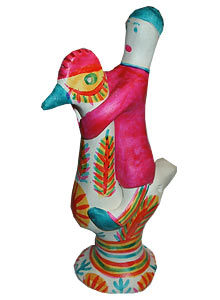 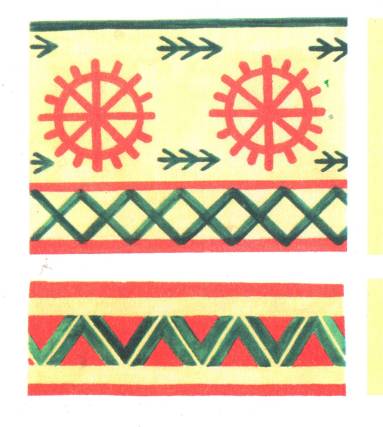